Growing Old Isn’t for the Faint of Heart…
About the Presenter
Stephanie L. Singleton OTD, OTR/L
Works at the new Rio Rancho Out-Patient Clinic located at HWY 528 and Rockaway Blvd.
Using Adaptations to Make Life Easier is OK!
Just because you are growing older doesn’t mean that you have to give up on the things that you enjoy!
Diseases that Can Impact Participation
Arthritis
Cerebrovascular disease (strokes)
Neurological diseases (Parkinson’s, MS, etc.)
Diabetes
COPD
Other Issues Related to Aging that Can Impact Participation
Decreased hearing and/or vision
Diminishing muscle strength
Decreased mobility
Increased risk for falls due to balance deficits
Increased risk for illness
Examples of Adaptive Equipment That Can Help Make Participation Easier
Adaptive Equipment for Use in ADL’s
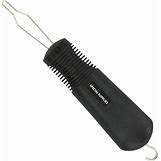 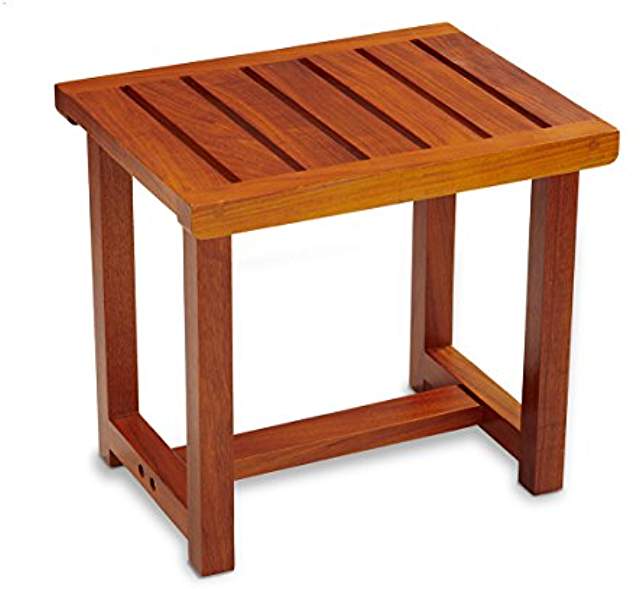 Other Adaptive Equipment for use in ADL’s
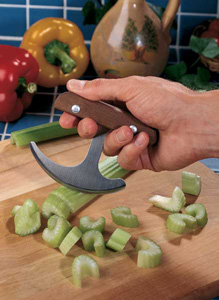 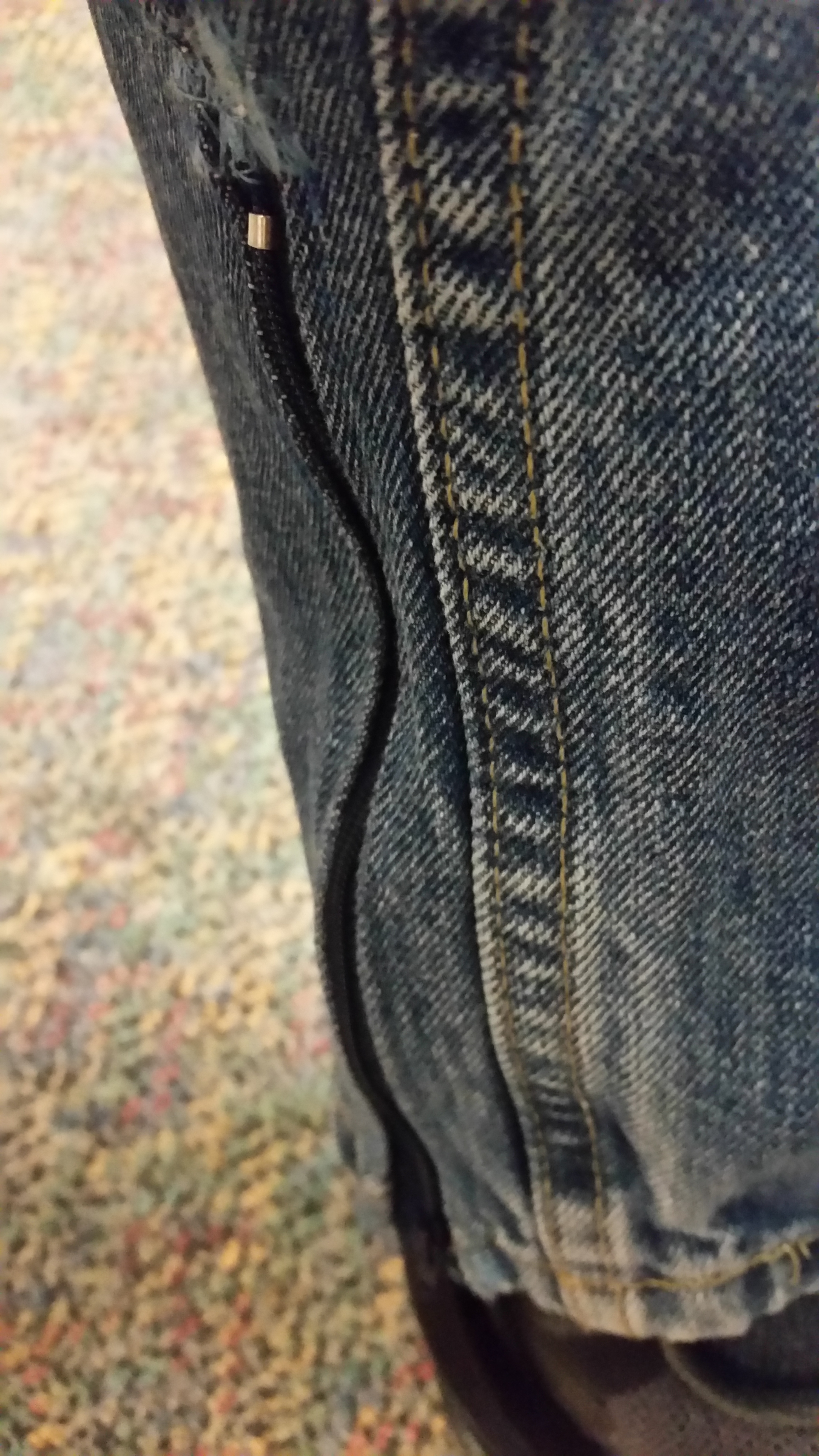 Equipment for use in IADL’s
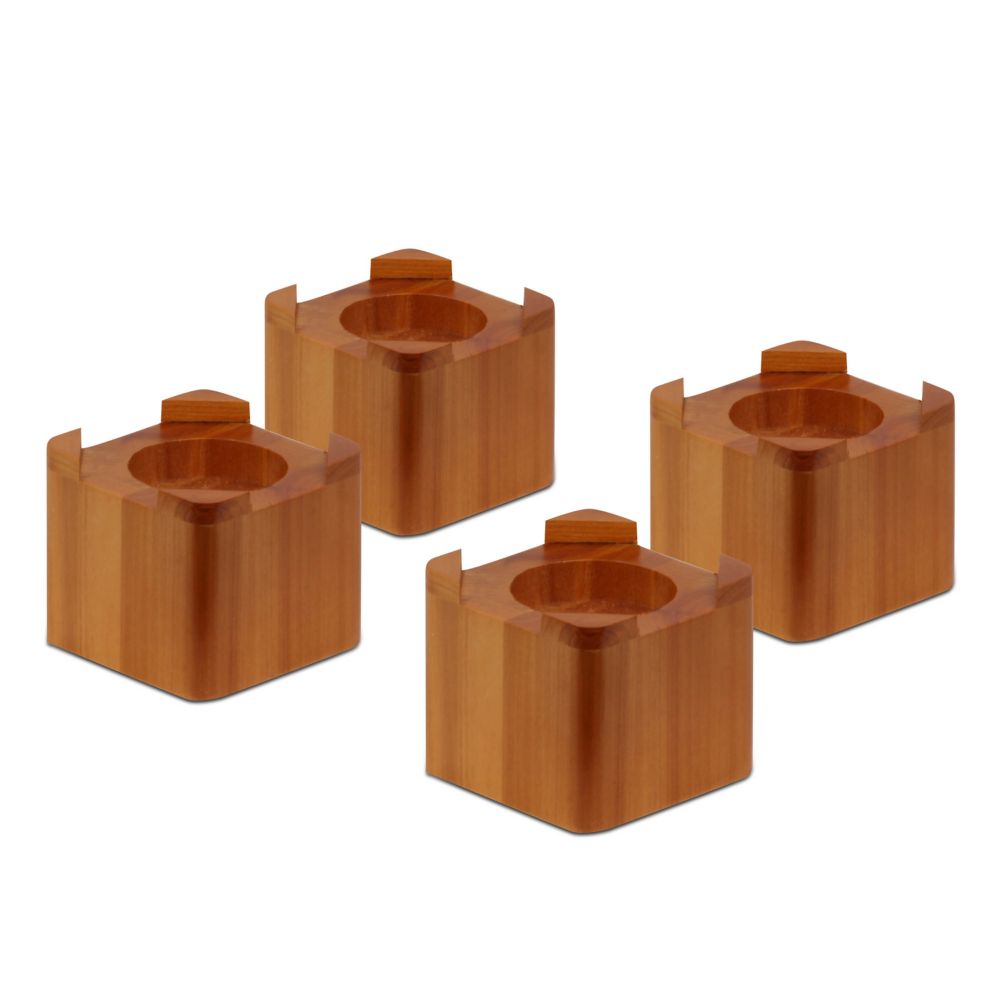 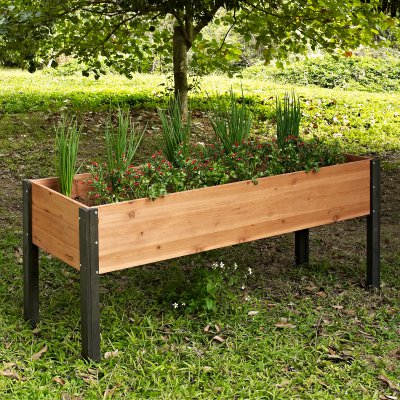 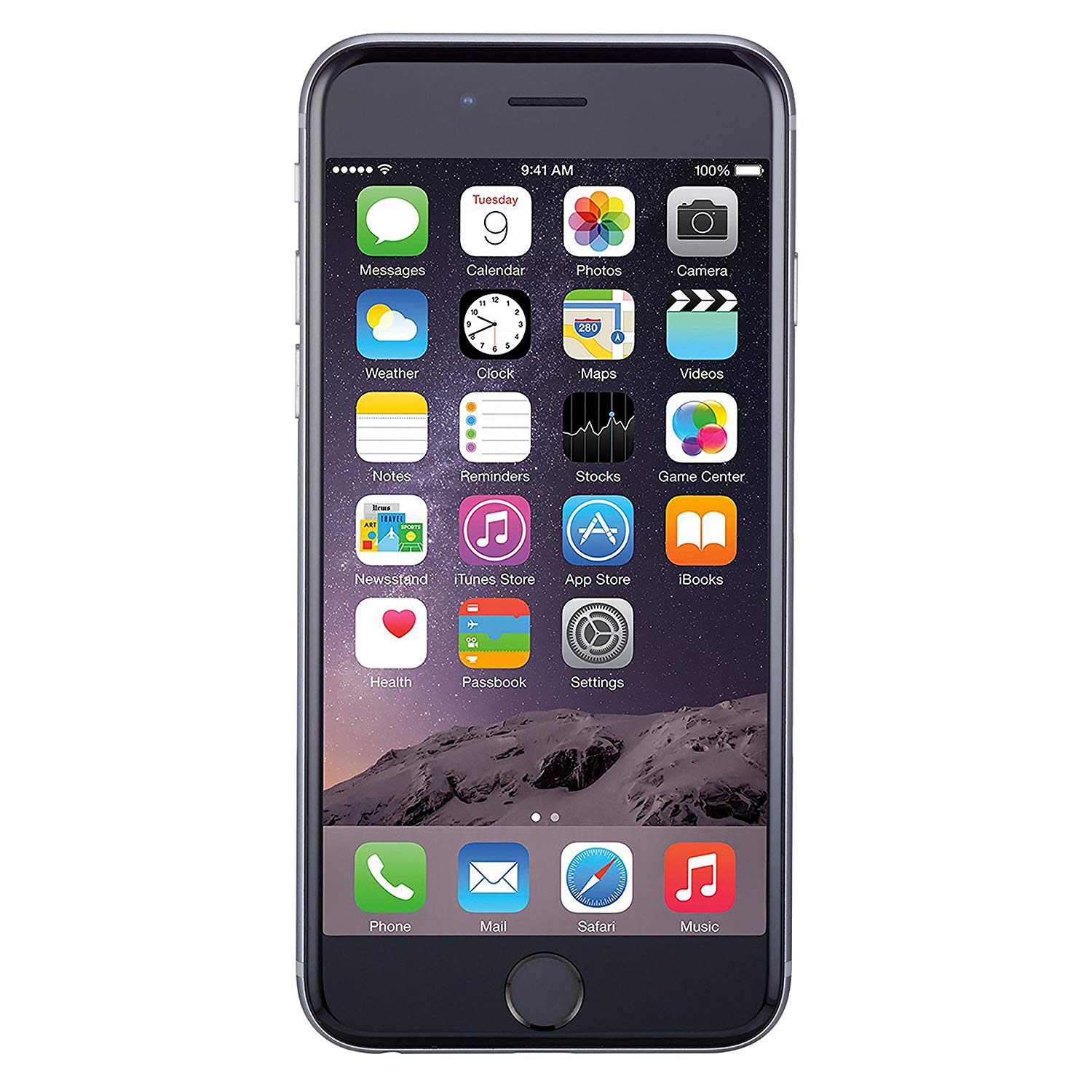 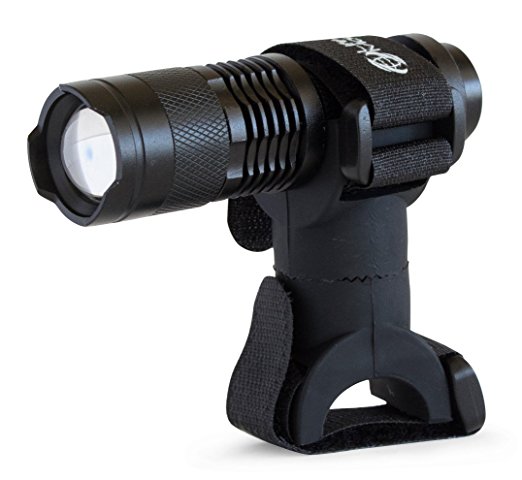 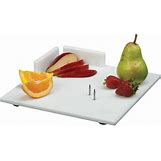 Other Adaptive Equipment for IADL’s
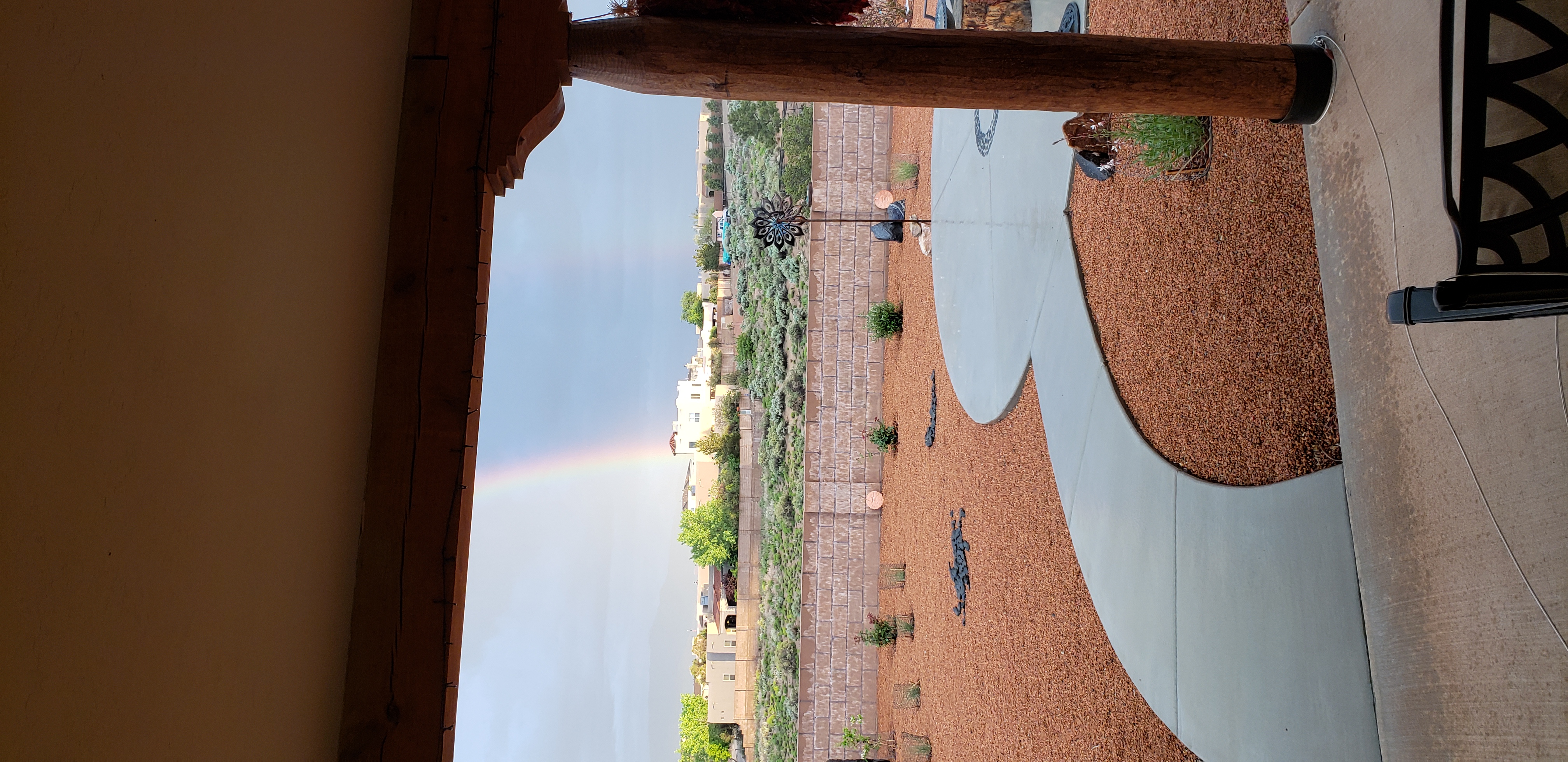 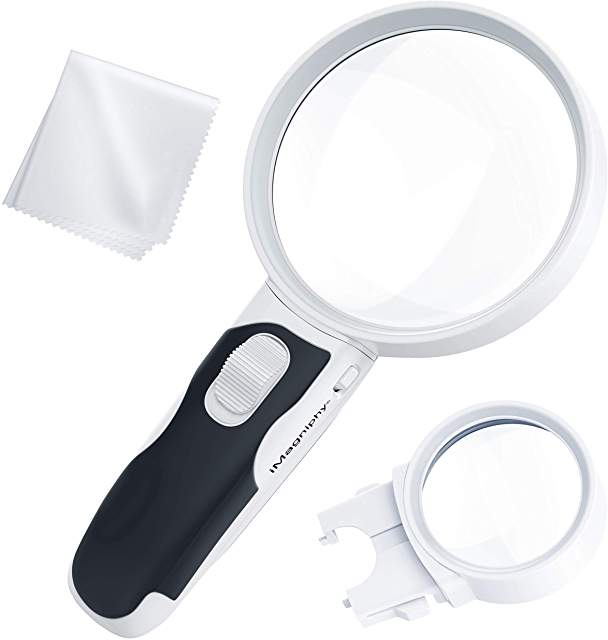 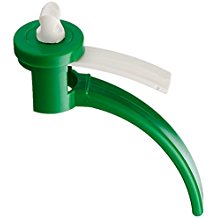 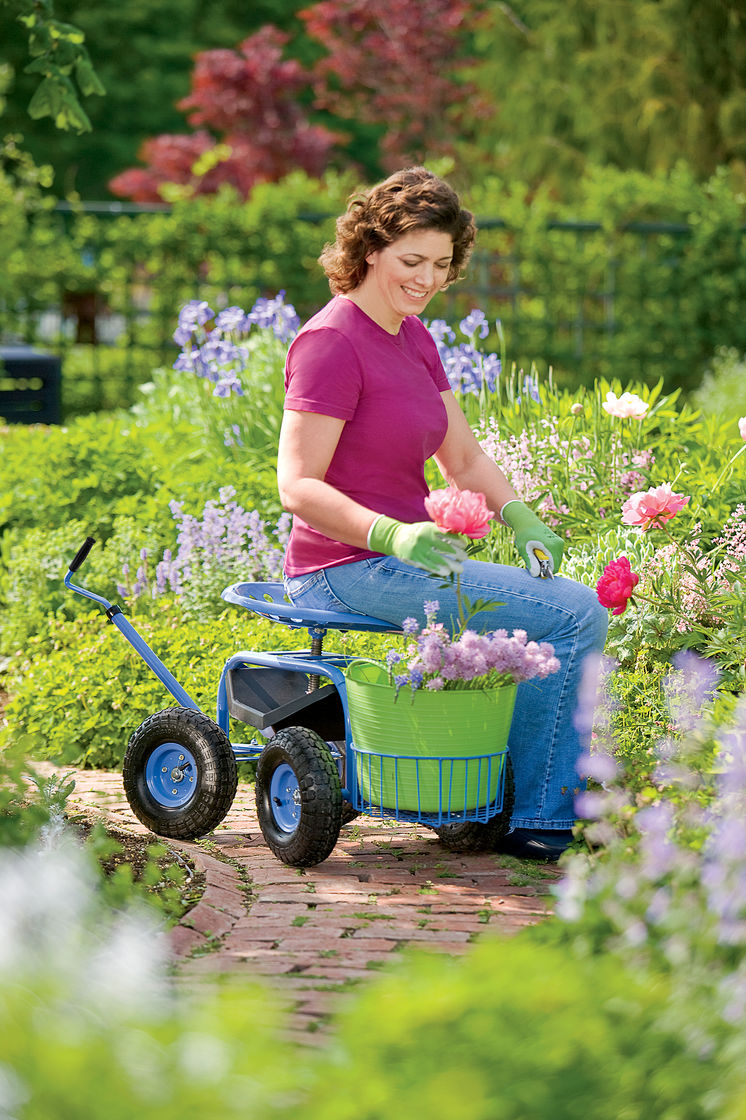 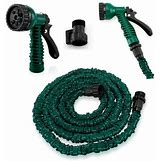 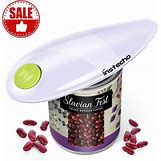 Adaptive Equipment for Use in Leisure Activities
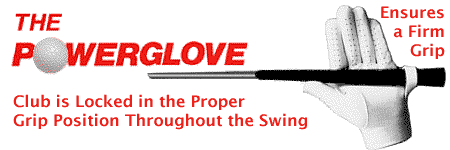 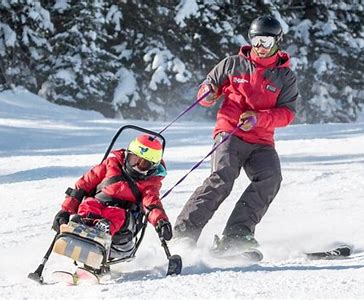 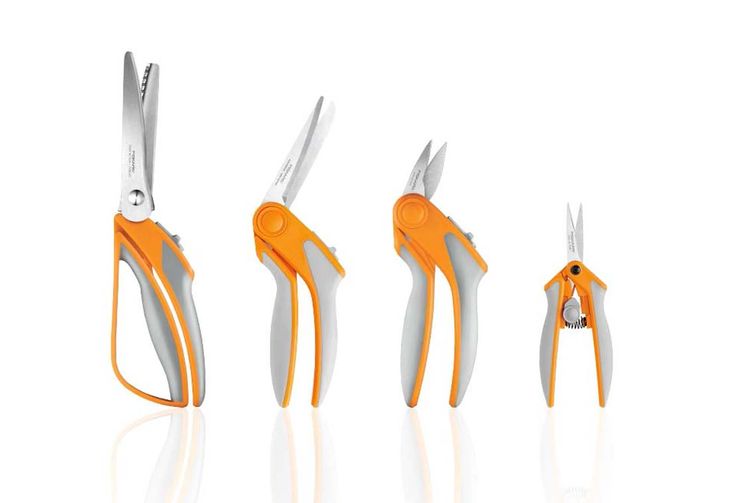 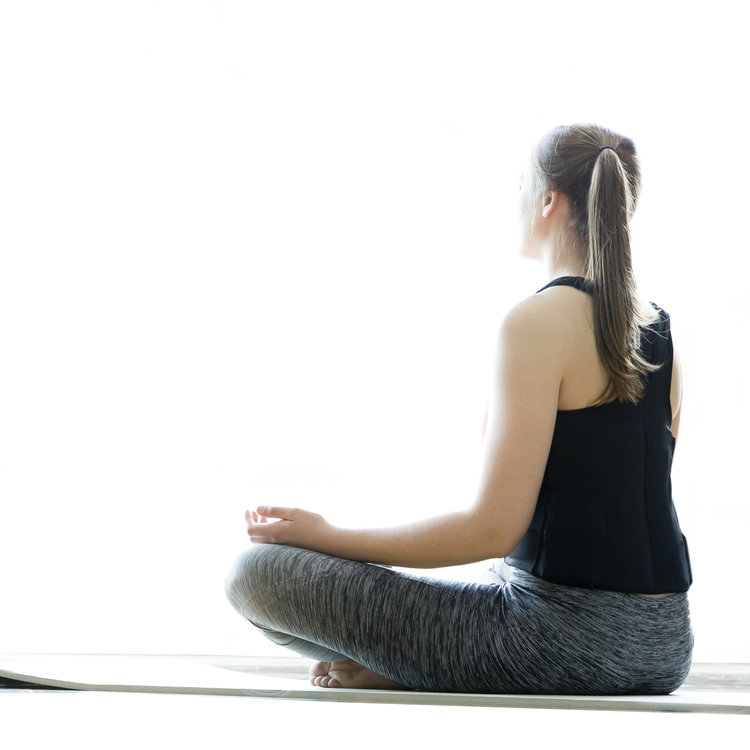 Other Adaptive Equipment for Use in Leisure Activities
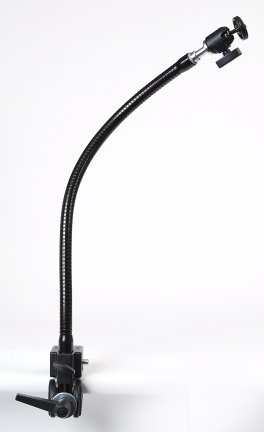 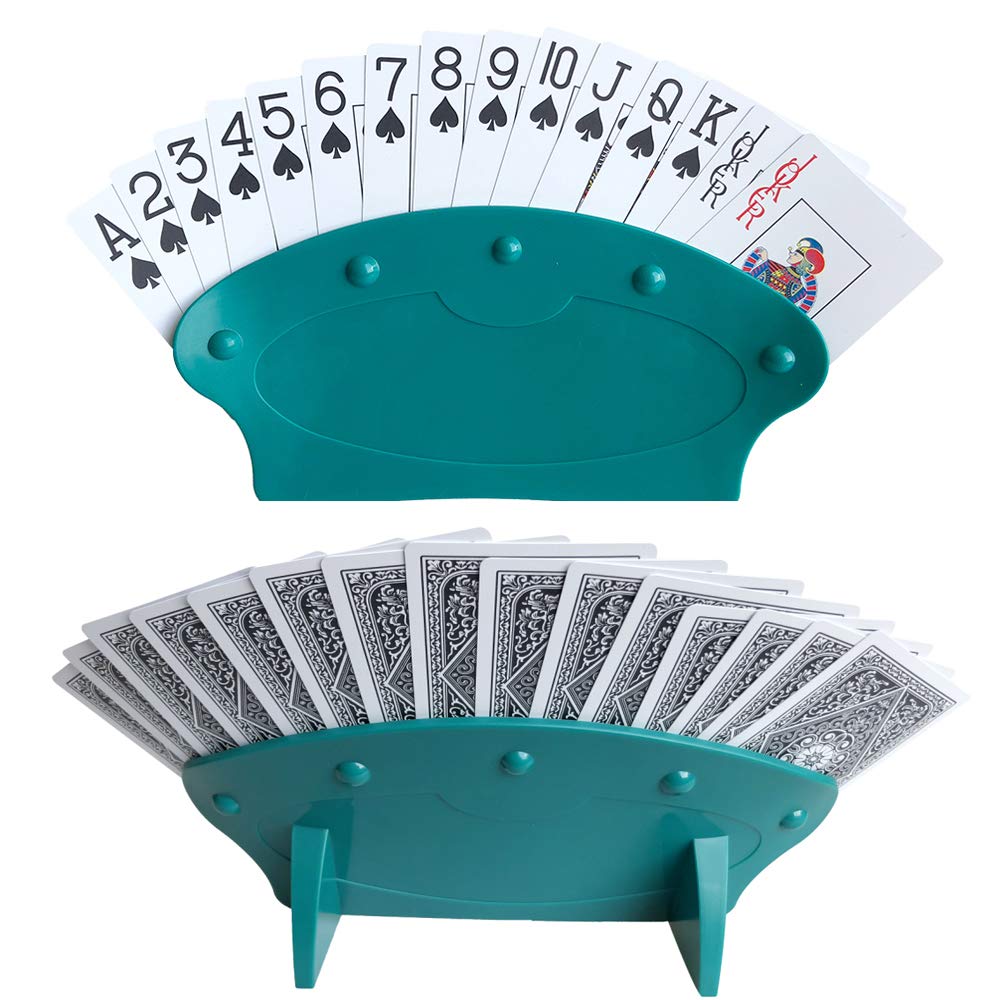 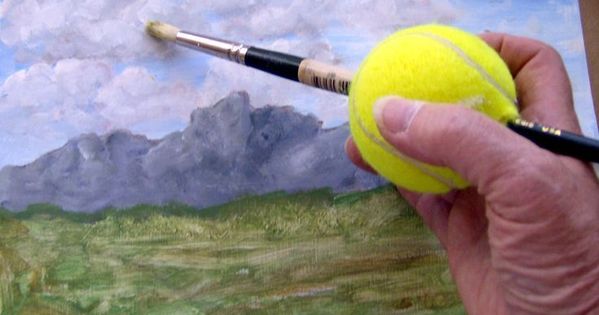 Home Safety and Aging in Place
Most people want to be able to stay in their homes for as long as possible.
Here are some things to think about that can make your home safer.
Home Safety
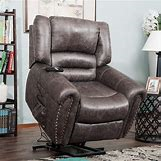 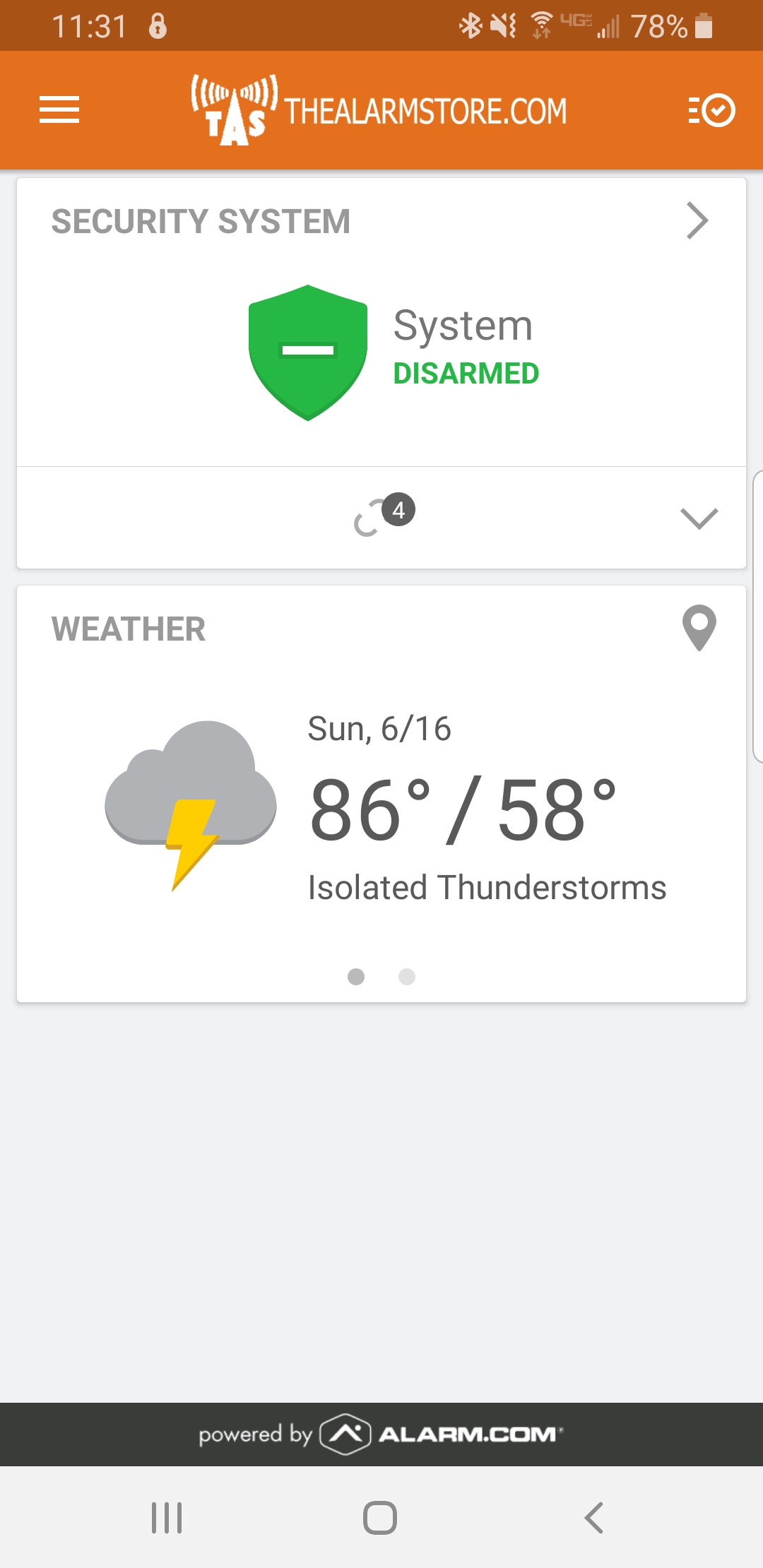 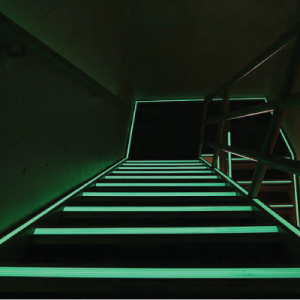 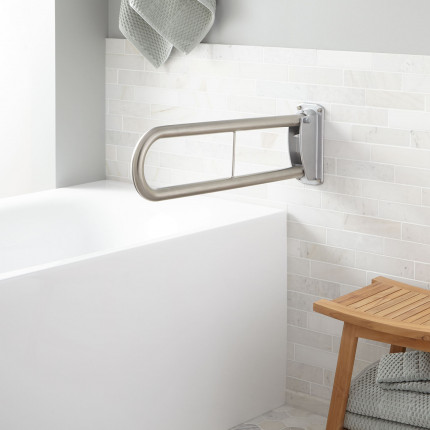 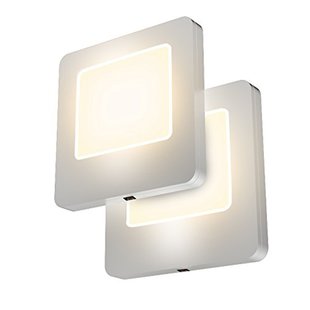 Home Modifications
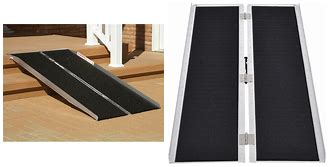 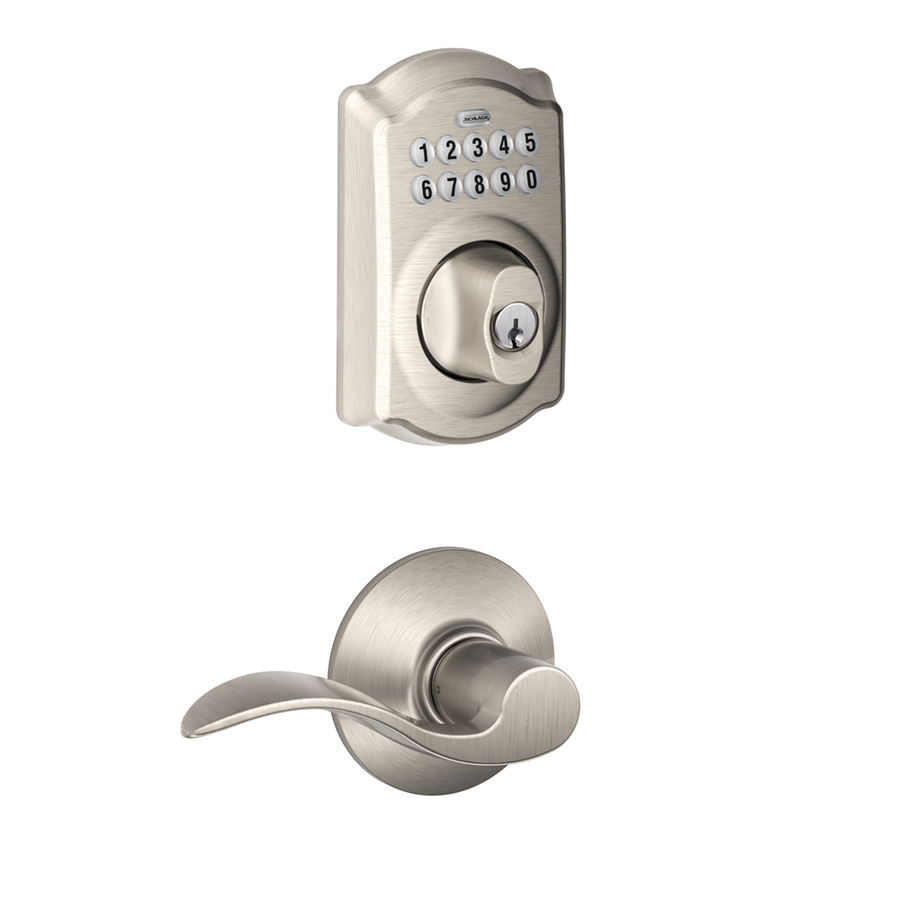 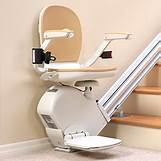 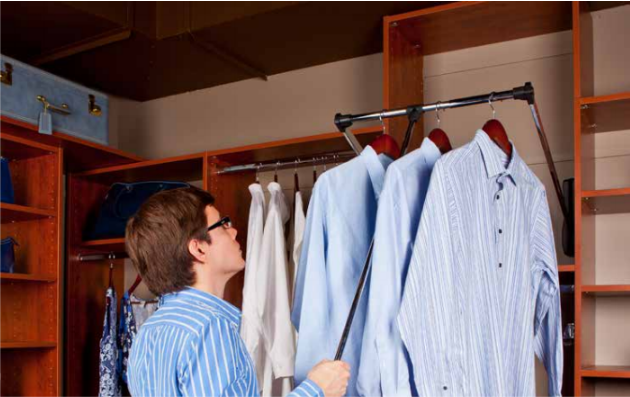 Community Resources
Occupational Therapist
DME vendor
Thrift stores
Churches
Adaptive equipment banks (diagnosis specific)
Online shopping
Online information from reliable sources
Fall Prevention
Presented by: Lindsey Borders, PT, DPT
Approximately 30% of people aged 65 or older fall every year
Of those, 24% result in severe soft tissue injury AND fractures
15% of Emergency Room visits are associated with falls
Mortality rate associated with falls is 6%
40% of admissions to nursing homes are due to a fall
A Vicious Cycle
Fall Etiology – Intrinsic Factors
Age
Sensory changes
Musculoskeletal changes
Neuromotor changes
Cardiovascular changes
Pharmaceutical challenges
Fall Etiology – Intrinsic Factors
Age: fall incidence increases with age
Sensory changes
Decreased vision, hearing loss, proprioceptive loss
Altered sensory organization and integration for balance
Dementia/Alzheimer’s Disease
Fall Etiology – Intrinsic Factors
Musculoskeletal changes
Muscle weakness
Decreased active range of motion in joints
Denial of physical limitations
Neuromotor changes
Vertigo/dizziness (multifactorial)
Slowed reaction time, impaired motor control
Fall Etiology – Intrinsic Factors
Cardiovascular changes
Decreased cardiovascular endurance (activity dependent)
Orthostatic hypotension
Heart arrhythmias
Fall Etiology – Intrinsic Factors
Pharmaceutical challenges
Strong evidence linking fall risk to psychotropic meds
Evidence linking drugs that cause peripheral vasodialation to falls (increasing risk of orthostatic hypotension)
Conflicting evidence linking hypoglycemic agents
Older adults with Type 2 diabetes are more likely to fall than matched peers
Diabetes medication related to an increased risk of fall for the elderly. Berlie HD, Garwood CL. 2010
Diabetes-related complications, glycemic control, and falls in older adults. Schwartz AV, Harris TB. 2008
Fall Etiology – Extrinsic Factors
Setting/Environment
Activity-related risk factors
Clothing
Fall Etiology – Extrinsic Factors
Setting/Environment
Relocation/moving into a new environment increases risk of confusion and falls
3x as many falls for institutionalized or hospitalized elderly than for community-dwelling elderly
At home, most falls occur in the bedroom (42%) and the bathroom (34%)
Consider ground surfaces, lighting, doorways, stairs
Fall Etiology – Extrinsic Factors
Activity-related risk factors
Most falls occur from normal daily activity: sit<>stand, bending, walking, climbing stairs
Only 5% of falls occur with “hazardous activities” outside of normal daily living, i.e. climbing on a ladder, standing on the roof
Risk increases with improper use of assistive devices
Fall Etiology – Extrinsic Factors
Clothing
Worn/old shoes without a tread
Heels
Slip-on shoes/slippers
Flip-flops
Loose pants/skirts
TIPS FOR FALL PREVENTION
Schedule regular checkups with ophthalmologist to address vision changes
Apply color strips to stairs/handrails at home to address elevation changes
Apply non-slip gripping to stairs/steps to enter home
Address hazards in the home:
Poor lighting
Loose railings/no railings
Loose flooring/cracks in driveway or sidewalk
Unsteady furniture
Removing clutter from floor
Removing slippery throw-rugs/use non-skid tape to secure down
Keep driveways/walkways shoveled/salted in the winter
TIPS FOR FALL PREVENTION
Address medication:
Be aware of all common side effects of medication
Replace expired medications
Have your physician or pharmacist double check there are no drug interactions if on multiple meds
Limit recreational alcohol/drugs that may alter senses while intoxicated and/or interact with current prescriptions
Durable Medical Equipment
Grab bars
Elevated toilet seat
Shower chair
Automatic/Voice activated lights 
Going to the restroom at night to avoid tripping on bed covers
TALK TO YOUR LOCAL PHYSICAL THERAPIST! 
Increase strength and reaction time
Increase dorsiflexion active range of motion
Increase ankle rocker/hip rocker/stepping reaction time 
Address proprioception and balance challenges by practicing in a safe environment
No Longer a Vicious Cycle!
Chronic Pain Sub-Classification: new options from new evidence
Valerio Tonelli Enrico, PT MSCE
Outpatient Facility
Lovelace UNM Rehab Hospital
Chronic Pain: a few numbers
In the United States, around 30% of the population has a chronic pain condition, bringing the total annual cost to 500–600 billion dollars [1, 2].  
In Canada, a study by Phillips and Schopflocher reported the costs related to chronic pain to be higher than HIV, cancer and heart disease combined [3].  
In countries of the European Union, the overall cost of low back pain (both acute and chronic) is 1.7% of the entire gross domestic product [4]. 
In the Netherlands; 20% - 30% of this figure is due to chronic low back pain alone. 
In general, most studies have been focusing on chronic low back pain, as it is the most prevalent chronic pain in the general population [5].
Sub-Group1:Patho-anatomical mechanisms
What PTs usually do:
Articular  Joint mobilizations
Myofascial  Myofascial release
Neurodynamics  Neural mobilization
Connective tissues  Connective tissue
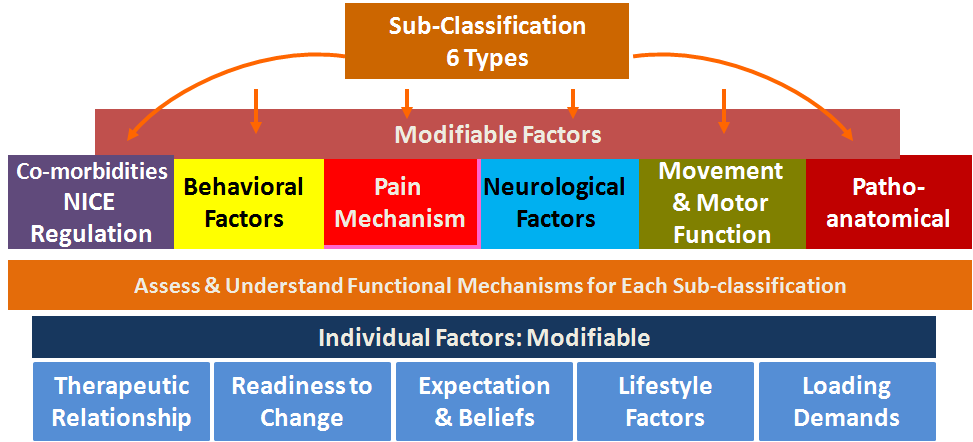 Sub-Group2:Motor Function
Movements Patterns
Translation control
Respiratory control
Motor Fitness
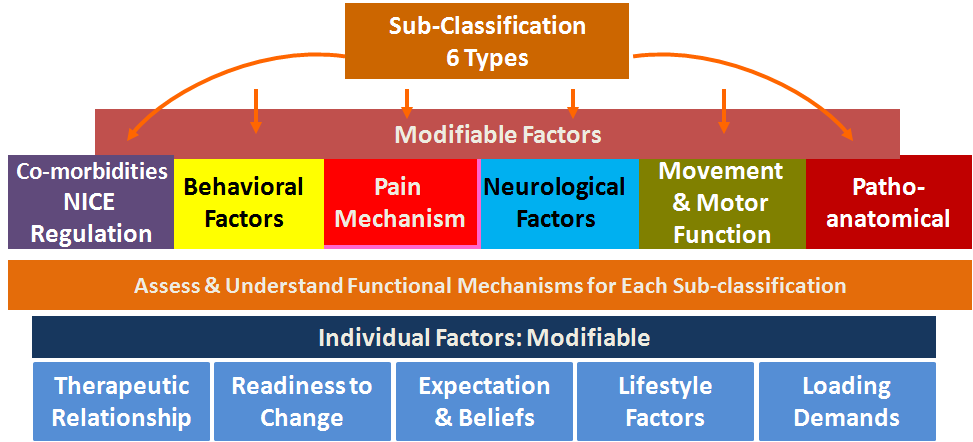 Sub-Group3:Neurological Factors - CNS coordination
Neurocognitive and learning abilities
Sensory motor function
Neurological soft signs 
Primary/Postural reflexes integration
Midline and body awareness
Sub-Group3:Neurological Factors - CNS coordination
1. Neurocognitive and learning abilities
Spelling / Counting
Motor Learning
Visual imagery
Memorization
Directions 
Recount daily activities
Sub-Group3:Neurological Factors - CNS coordination
2. Sensory motor; specific sensory training  
Hearing (vestibular); spatial orientation of sound
Sight; smooth pursuit and tracking exercises
Touch; two point discrimination retraining
Smell; progressive desensitization to specific smells
Taste; progressive desensitization to specific tastes
Sub-Group3:Neurological Factors - CNS coordination
3. Neurological soft signs
Poor coordination 
Poor speed and/or accuracy of movements 
Poor balance
Dysrhythmias
Sub-Group3:Neurological Factors - CNS coordination
3. Neurological soft signs
Poor coordination 
Poor speed and/or accuracy of movements 
Poor balance
Dysrhythmias
Sub-Group3:Neurological Factors - CNS coordination
4. Primary/Postural reflexes integration
Non-properly integrated reflexes have an impact on the tone of the involved muscles.
Learning/recovery mechanism for the body
Body can get "stuck in them", altering tone and predisposing to mechanical stress and potential damage
e.g. STNR, ATNR, Babinski, Landau, Moro, Spinal Galant Rolling, Crawling
Sub-Group3:Neurological Factors - CNS coordination
5. Midline and body awareness   
If Brain does not have a good understanding of body position in space, can produce increased stress and mechanical tension on a patient’s body
These patients rely on increased tension to have some degree of feedback of a body part.
e.g. Body image drawing based on pain/tightness
Sub-Group3:Neurological Factors - CNS coordination
5. Midline and body awareness
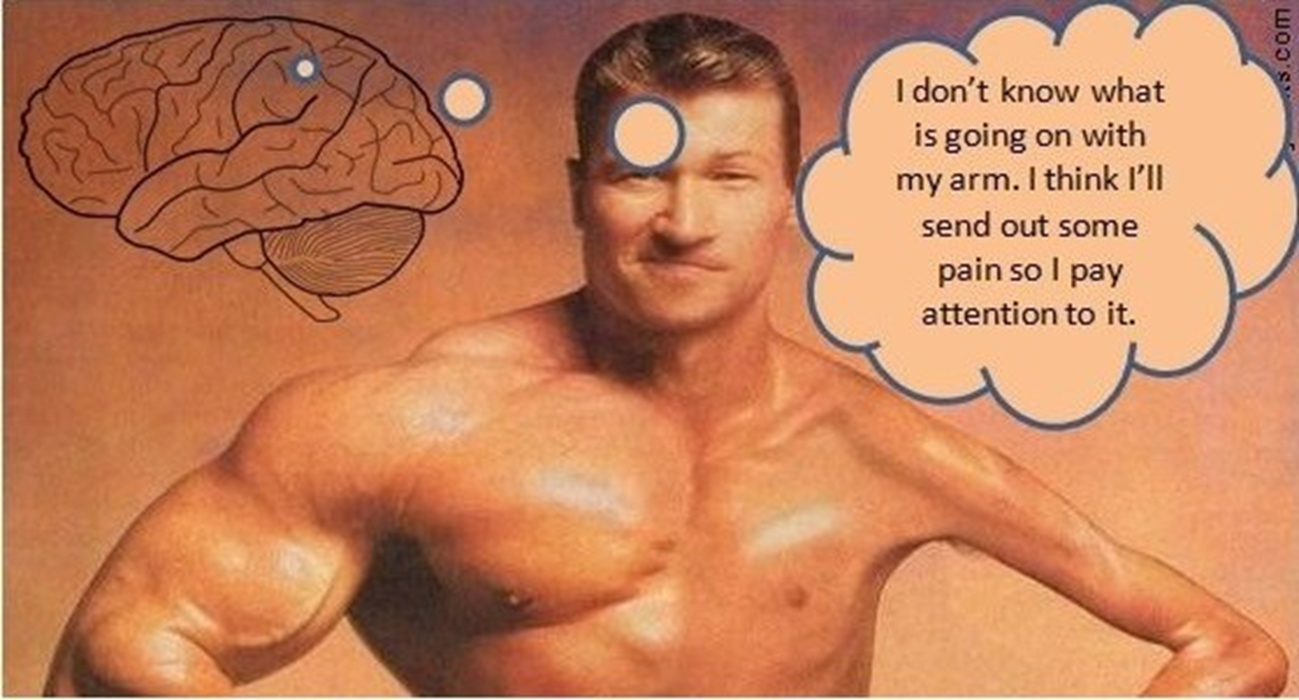 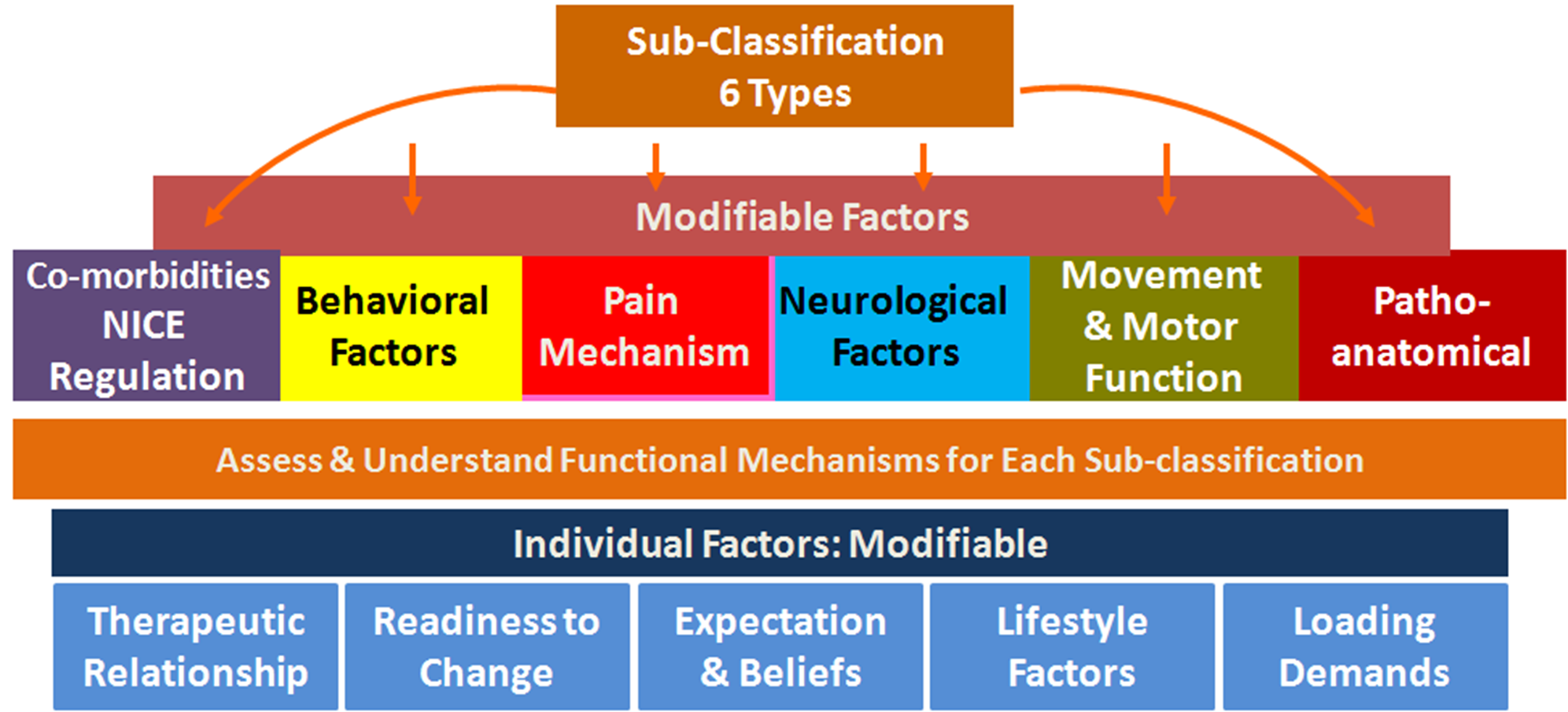 5. Midline and body awareness
Sub-Group 4:Pain Mechanisms
Nociceptive (depends on tissues involved)
Neuropathic (lesion to the somatosensory system – carpal tunnel/diabetic neuropathy)
Neurogenic (mechanical strain – double crush, myofascial trigger point)
Central sensitization (augmented central response)
Body image pain (Pain as response from impaired body image)
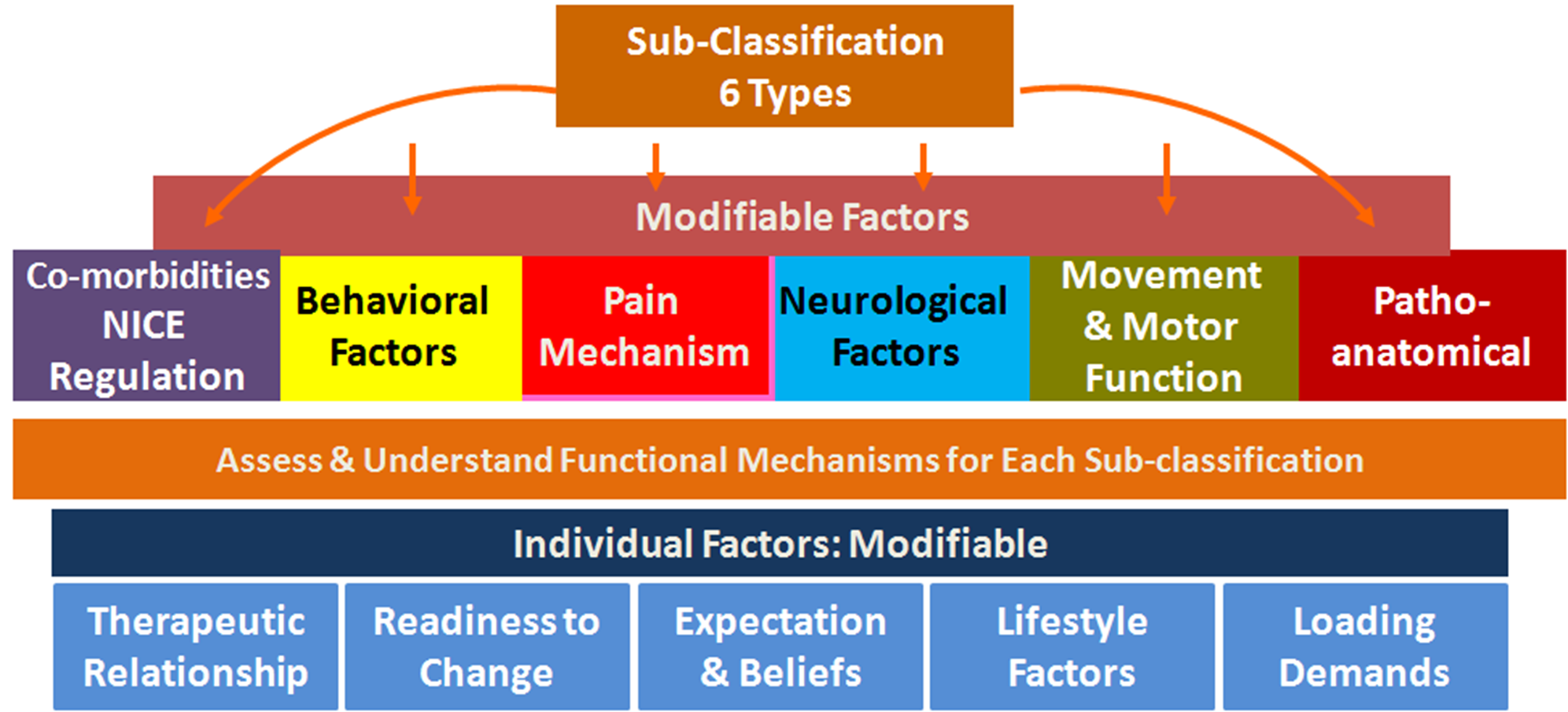 5. Midline and body awareness
Subgroup 5:Behavioral Factors Rehab
PSF= Coping mechanisms, catastrophizing, emotional issues, hopelessness, expectations, beliefs, motivations, frustrations.
Important to recognize and address the presence with patient. We might be able to teach basic coping skills, but mostly we refer out.
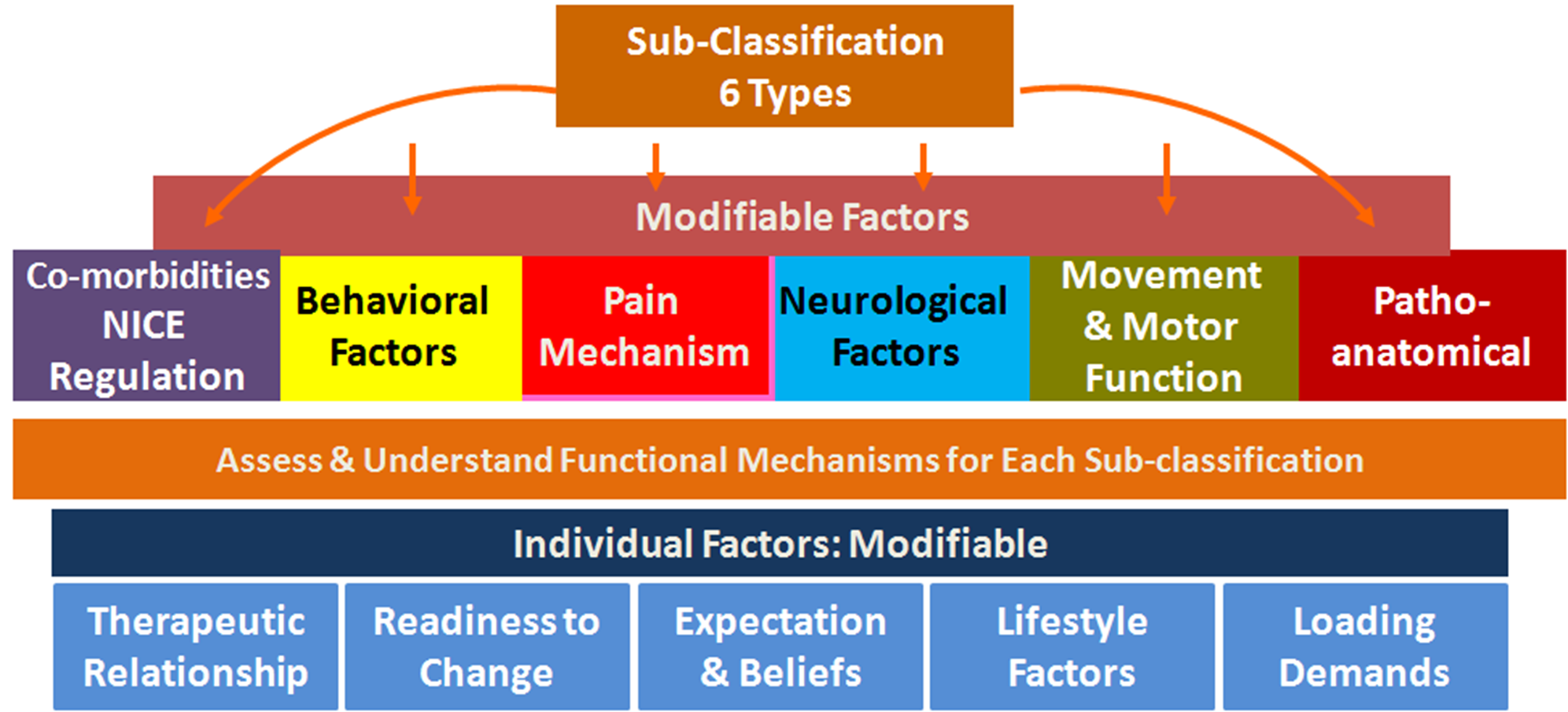 5. Midline and body awareness
Subgroup 6:NICE Dysregulation
Systemic Changes to Chronic Low-grade inflammation
N- Neurological
I – Immune
C- Cardio-Metabolic
E- Endocrine
Subgroup 6:Comorbidities –NICE Dysregulation
Systemic Changes to Chronic Low-Grade Inflammation
Lifestyle changes!
Diet
Stress
Sleep
Regular physical activity
Supplements
Smoking/ Alcohol/ Weight Control
Subgroup 6:Diet-Related Systemic Inflammation
Pro inflammatory diet has been associated with longer and more severe pain.
Pro inflammatory diet is partly mediated by genetic factors and predisposition to have an immune response in the gut with specific foods.
Subgroup 6:Diet-Related Systemic Inflammation
Main pro-inflammatory foods are:
Red meat 
Dairy products 
Gluten 
Eggs 
Corn
Soy
Peanuts
Sugar